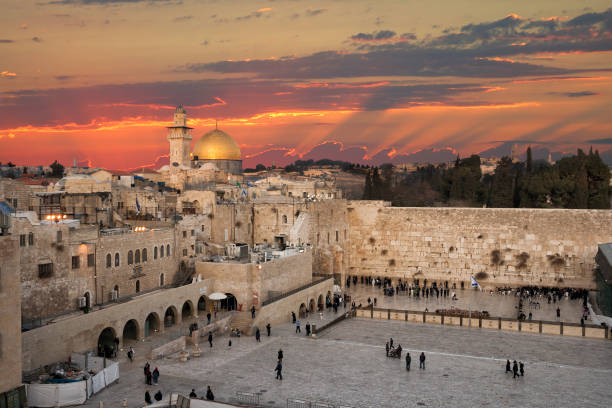 ISRAELThe Story of God’s People
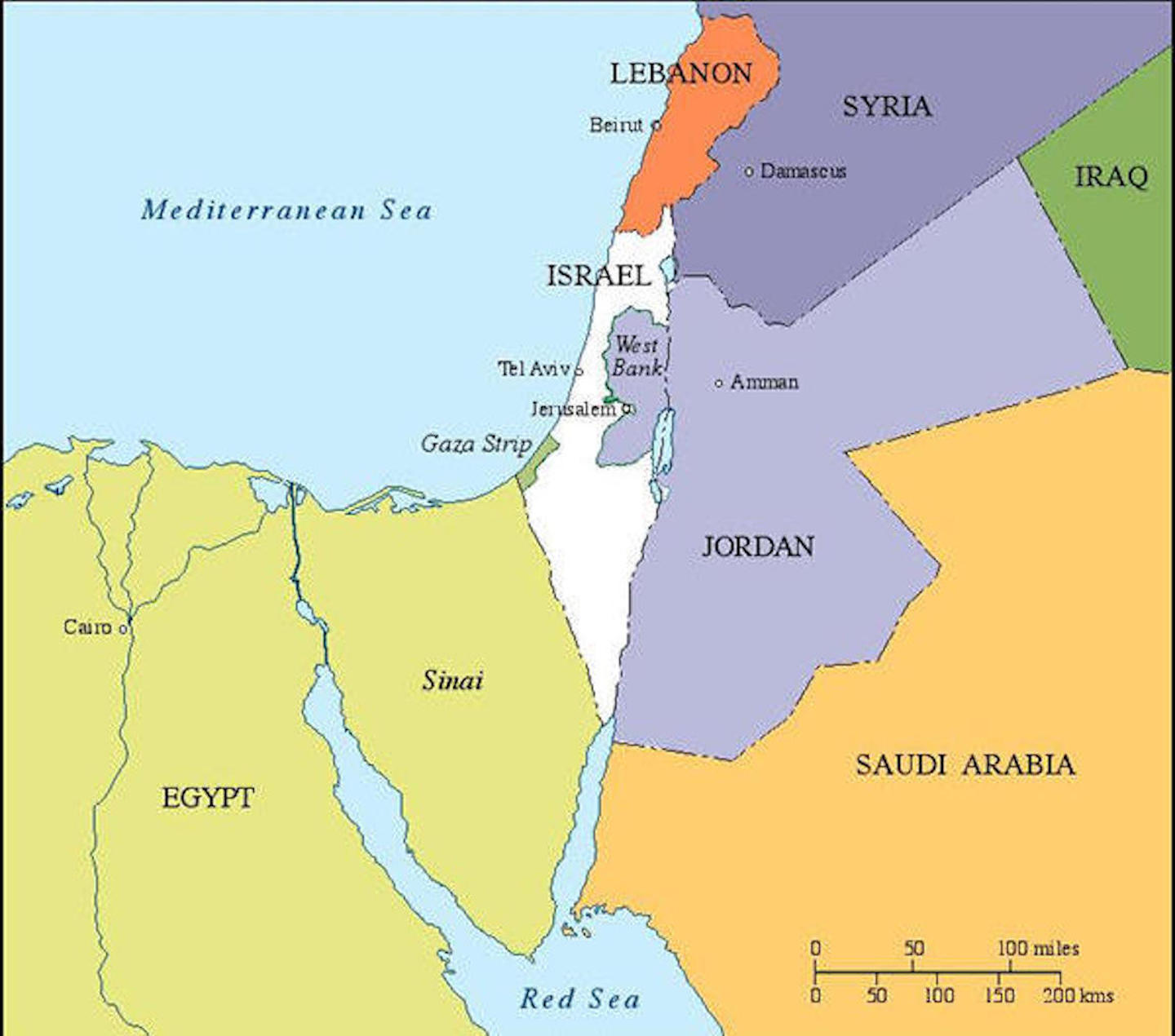 Genesis 22:18
“…and in your offspring shall all the nations of the earth be blessed, because you have obeyed my voice.”
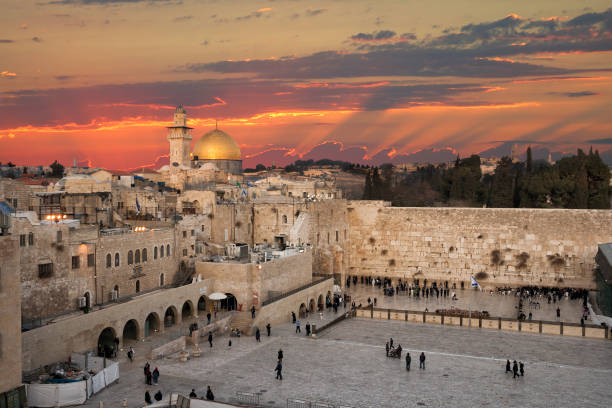 ISRAELThe Story of God’s People
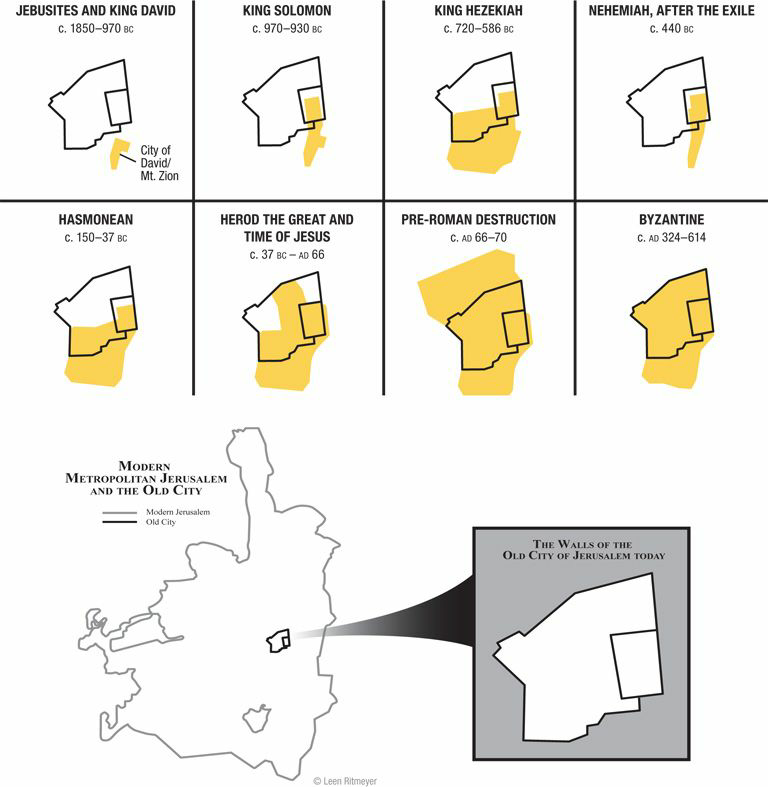 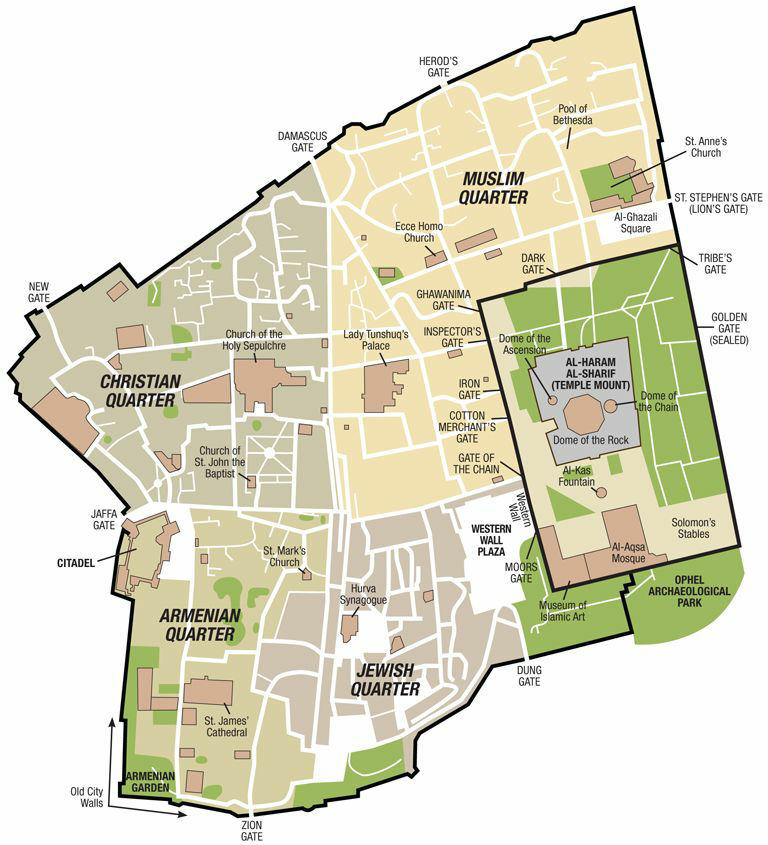 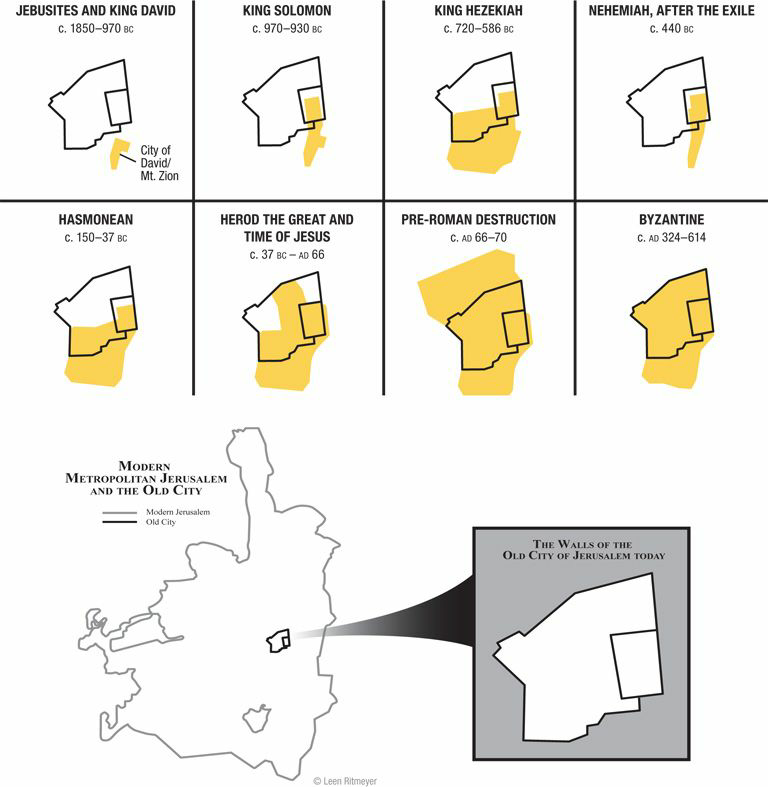 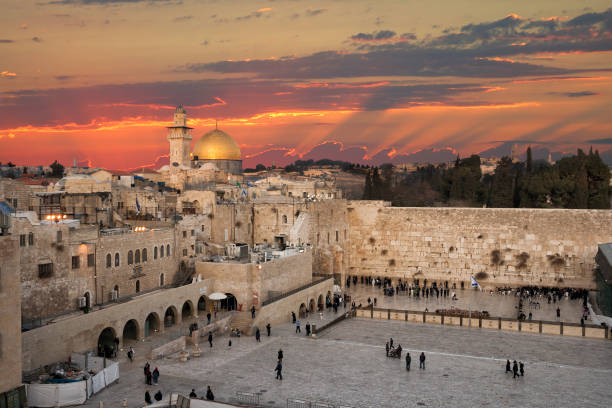 ISRAELThe Story of God’s People
אֱלֹהִ֑ים  - elohim – “God”
יְהוָ֥ה   - YHWH – “LORD”
תֵּ֣ל  - tel - “mound” or “hill” 
בַּיִת  - baith/beth – “house”
איִשְׂרָאֵ֑ל - Israel
‎שָׁל֙וֹם - shalom - “peace”
‎יְרוּשָׁלִַ֗ם - Jerusalem
יְהוֹשֻׁ֥עַ - yeshua - Joshua/Jesus
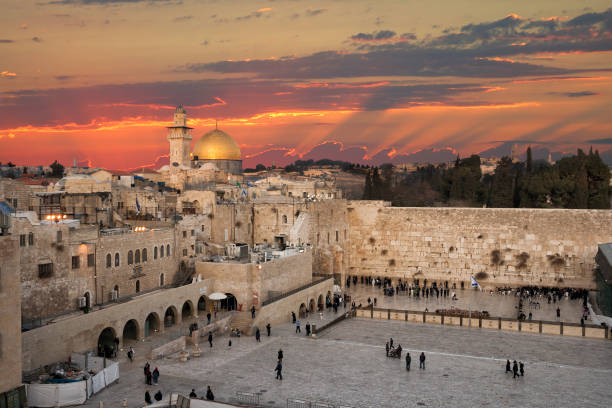 ISRAELThe Story of God’s People
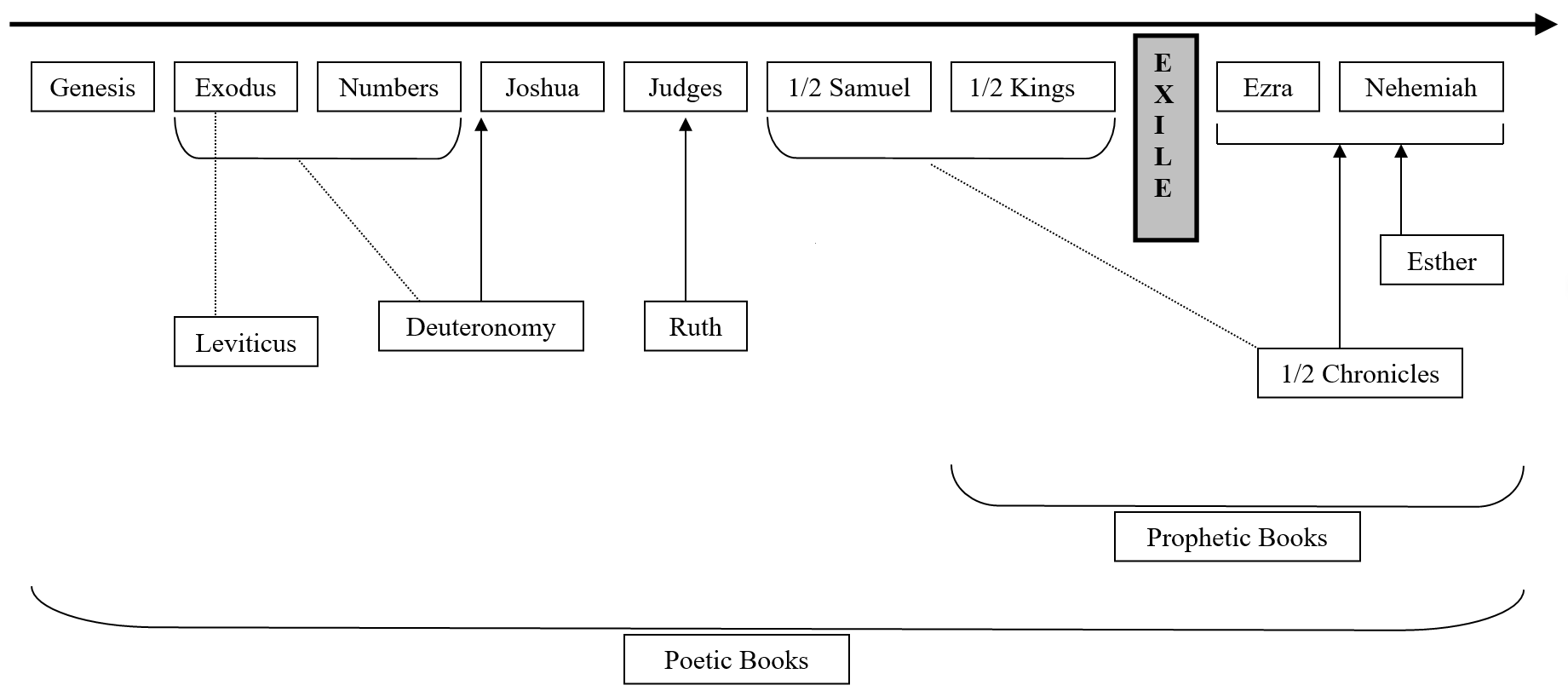